Comité de Servicio al  Cliente
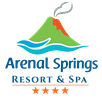 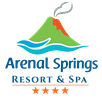 El servicio:
El servicio es un elemento muy importante para el equilibrio y el bienestar del ser  humano. Es un modo de relacionarse, de sentirse unido e importante para los demás, de sentirse satisfecho. Y precisamente en nuestra industria la gente paga por ello……
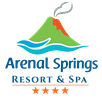 Misión del CSC
Ser un canalizador de necesidades, que trabaje con el  fin  único de apoyar a los colaboradores a desempeñarse de la mejor manera posible, y así superar la expectativa del cliente.
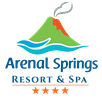 Tratamiento de quejas
Atención a quejas:
Consiste en solucionar la necesidad material y emocional del cliente.
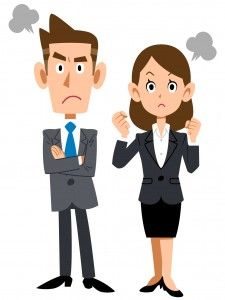 Es una responsabilidad que está a cargo de todos los que interactuamos con el cliente
Requiere entrenamiento y estrategia del líder.
Uso del plan de cortesías para atención a quejas.
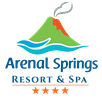 Tratamiento de quejas
Cierre de quejas:
Cerrar una queja significa MINIMIZAR AL MÁXIMO  la posibilidad de que se vuelva a suceder.
Responsabilidad que comparte:

 1.  El Comité de Servicio.

 2.  El líder de departamento con su respectivo equipo.

 3.  La gerencia.
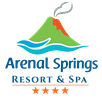 Tratamiento de quejas: Comité de Servicio:
Mínimo tres integrantes del comité se reunirán una vez por semana para revisar las quejas registradas.

 Mediante un formato establecido  y un  control de bitácora, le haremos llegar al líder cada queja correspondiente a su de departamento.

El líder cuenta con ocho días hábiles para presentar una solución de la queja, que consiste en: 
  
                    1. Analizar los 5 porqués de la queja.
                    2.1 Opción   a).  Aplicar la medida o la acción que evite que se vuelva a repetir la queja.
                   2.2 Opción b).Presentar una propuesta, la cual el  comité le ayudará a valorar y a                         implementar .
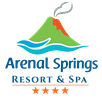 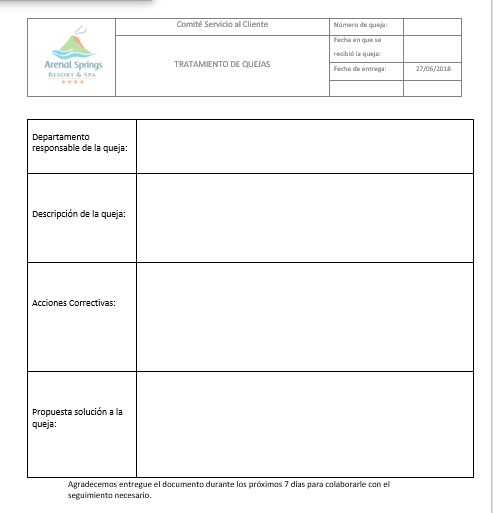 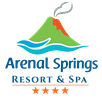 Recuerde que usted como líder de departamento cuenta con el conocimiento, las herramientas y la capacidad para nutrir su equipo de trabajo.
     ¡El comité le motiva y le apoya a hacerlo, y a dar lo mejor!!!
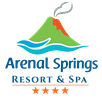 Comentarios o sugerencias:
comitedeservicio@hotelarenalsprings.com
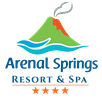 Estadística de quejas
Diciembre 2017
Enero 2018
Febrero 2018
Marzo 2018
Abril 2018
Mayo 2018
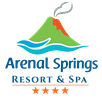 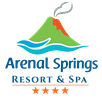 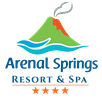 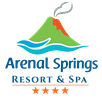 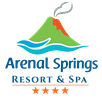 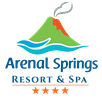 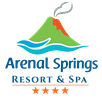 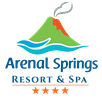 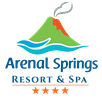 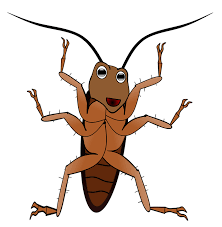 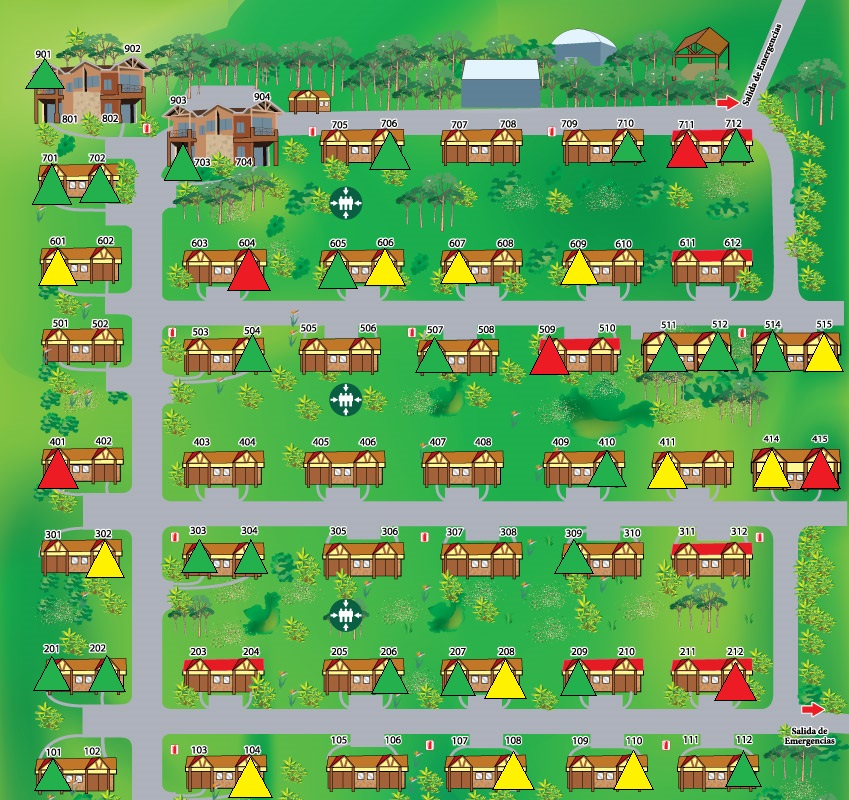 PLAGAS
Habitaciones que han presentado una queja de plagas (42/97)
43 %
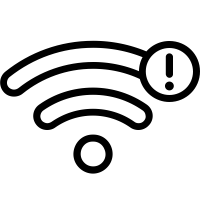 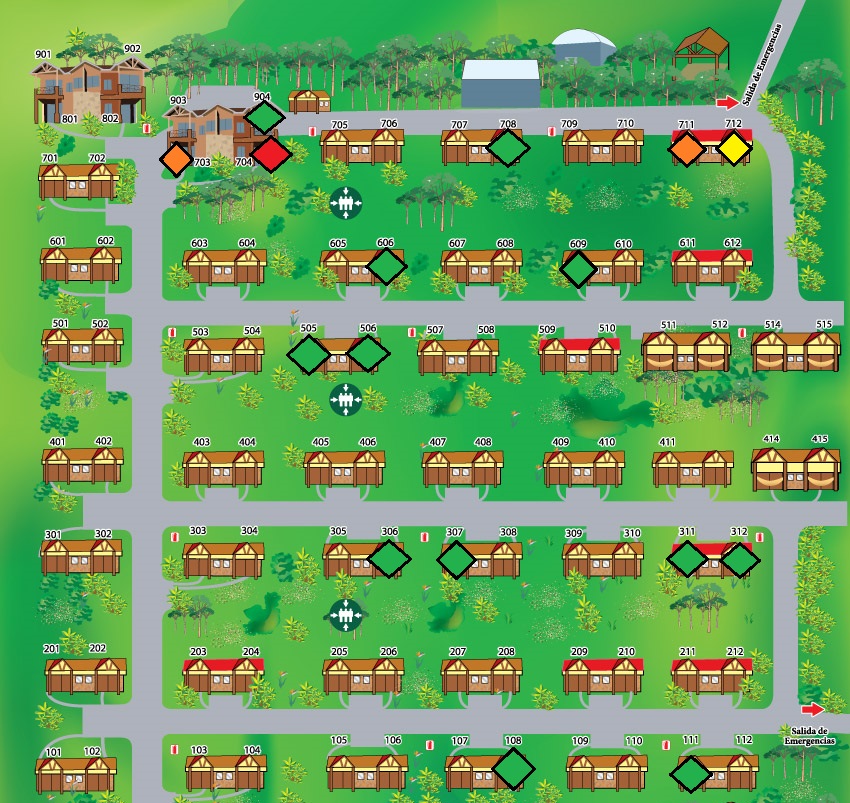 Rojo = Muy frecuente
Naranja = Frecuente
Amarillo = Muy ocasional
Verde = Ocasional